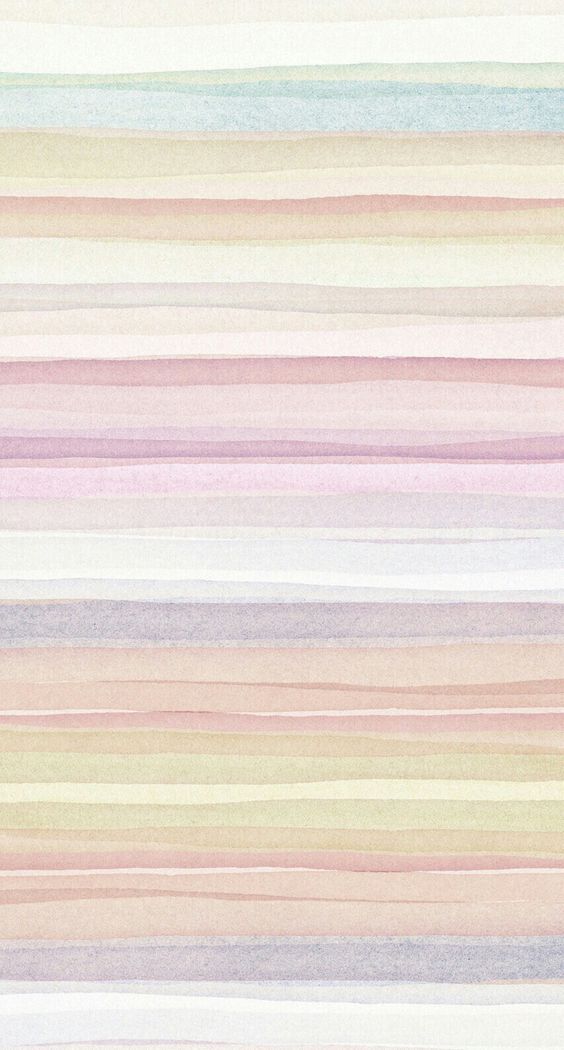 Стилизиране на реакт приложение.
Защо се използва className, а не class? Обхват на стиловете. Стилизирани компоненти.
Защо се 
използва 
className, а не class?
Конфликтът между class и className
 HTML срещу JSX: Прилагане на CSS класове
<div class="container">Hello, World!</div>
<div className="container">Hello, World!</div>
Конфликтът между class и className
import "./App.css";
 
function App() {
    return (
        <h1 class="heading1">
            This is an example code
        </h1>
    );
}
 
export default App;


Резултат:  Warning: Invalid DOM property `class`. Did you mean `className`?
import "./App.css";
 
function App() {
    return (
        <h1 className="heading1">
            This is an example code
        </h1>
    );
}
 
export default App;
Проблеми при използването на class
Синтактична грешка

Грешка при стилизирането

Предизвикателства при отстраняване на грешки
Обхват 
на стиловете
Обхват на стилизирането
Глобален стил 
Media queries
Scoped styling
Изолация на стиловете
/* Button.module.css */ 
.button { 
    background-color: blue; 
    color: white; 
    border: none; 
} 

// Button.js 
import styles from './Button.module.css'; 
  
function Button() { 
    return <button className={styles.button}>Click me</button>; 
}
2. По-лесно за управление
// Button.js
import styled from 'styled-components';

const StyledButton = styled.button`
    background-color: blue;
    color: white;
    border: none;
`;

function Button() {
    return <StyledButton>Click me</StyledButton>;
}
3. По-голяма яснота и разбиране
// Button.js
import styled from 'styled-components';

const StyledButton = styled.button`
    background-color: ${props => props.primary ? 'blue' : 'gray'};
    color: white;
    border: none;
`;

function Button({ primary }) {
    return <StyledButton primary={primary}>Click me</StyledButton>;
}
CSS модули, стилизирани компоненти и CSS- in- библиотеки
Какво представляват?
Предимства
Сравнение на методите
1. Управление и поддръжка
/* Button.module.css */
.button {
    background-color: black;
}

const Button = styled.button`
    background-color: black;
`;
2. Изолация на стиловете
/* Button.module.css */
.button {
    background-color: blue;
}

// Button.js
import styles from './Button.module.css';

function Button() {
    return <button className={styles.button}>Click me</button>;
}

const Button = styled.button`
    background-color: blue;
`;
3. Изразителна сила
/* Button.module.css */
.button {
    background-color: ${props => props.primary ? 'blue' : 'red'};
}

const Button = styled.button`
    background-color: ${props => props.primary ? 'blue' : 'red'};
`;
4. Инструменти за разработка и поддръжка
/* Card.module.css */
.card {
    background-color: white;
    border: 1px solid black;
    padding: 10px;
}

import styled from 'styled-components';

const Title = styled.h1`
    font-size: 24px;
    color: ${props => props.primary ? 'blue' : 'black'};
`;
5. Интеграция и съвместимост
6. Производителност
Време за примери :)
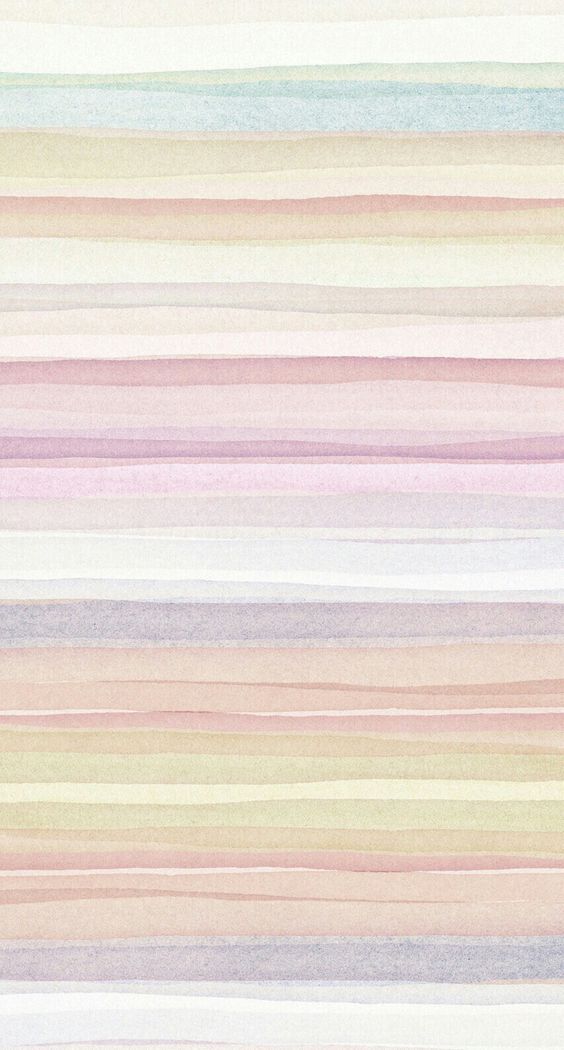 Благодарим за вниманието!
Изготвили: Деница Неделчева, Димитър Донков, Кристина Стоянова, Теослава Йорданова